Participatory EvaluationThe Fieldworx Way
Eleesa Johnstone
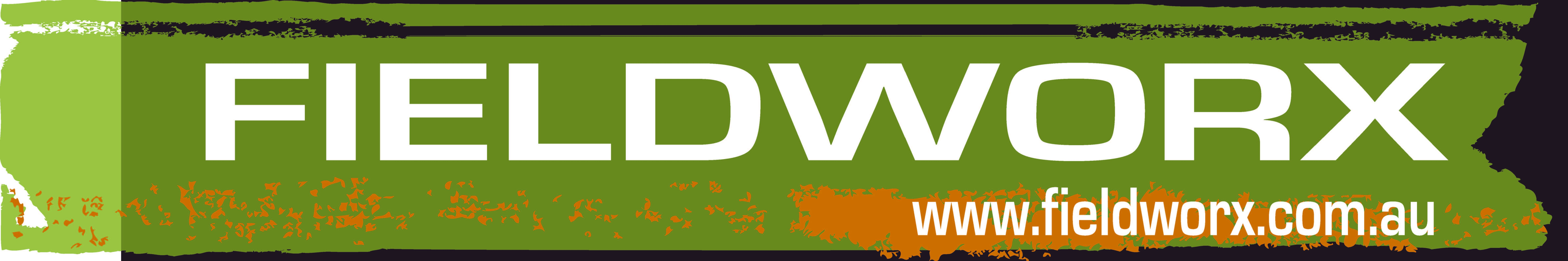 Participatory EvaluationWhat is it?
Evaluation taken from the point of view of those most affected by program/initiative
Key stakeholders key drivers of process
Process that is reflective, action oriented and builds capacity
Provides opportunities for learning, change and improvement
Evaluator is not positioned as expert  - value add by facilitating learning’s
Levels of participation continuum (IAP2)
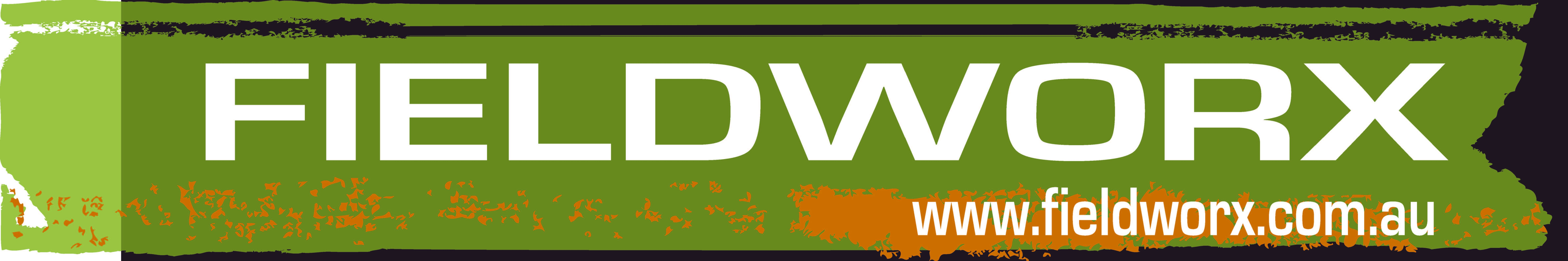 Public ParticipationIap2
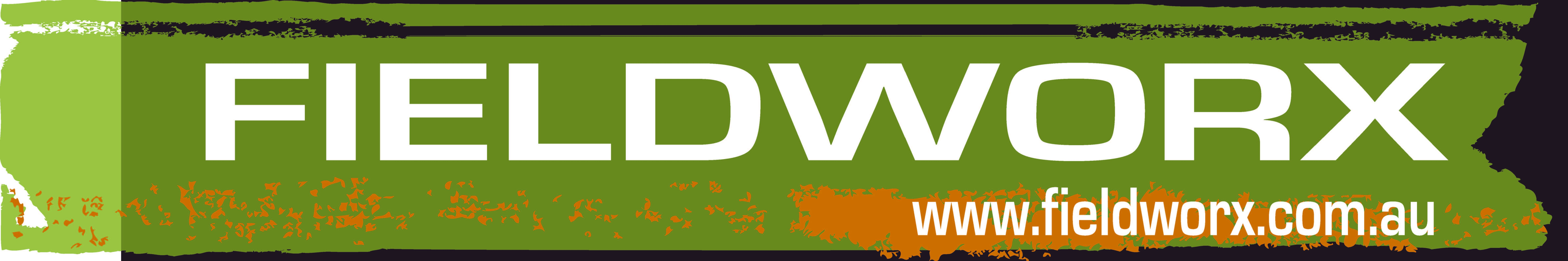 Values Driven Evaluation
Core values and beliefs underpin this style of work  & should guide implementation
Learning - Solution oriented and builds capacity 
Participation - Those closest to the issues generally have the best solutions
Flexibility – continuous process of review and learning
Transparency – no secrets
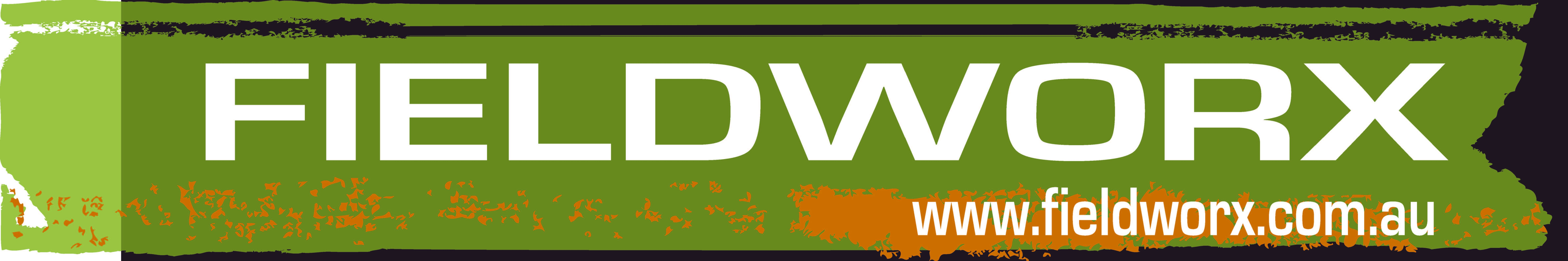 Why do it?
Builds capacity
Reveals insights  
Encourages creativity and ownership of issues and solutions
Creates opportunities for sustainable change
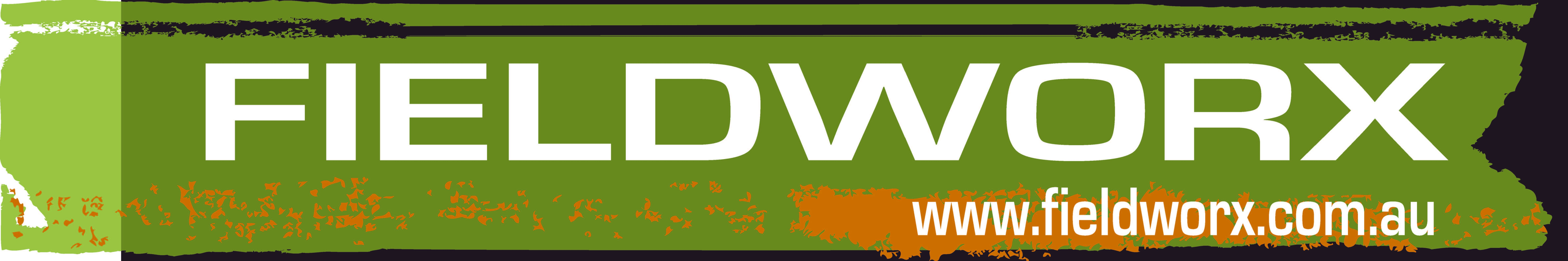 Who is it best suited to?
People who are curious to learn about relevance, significance and appropriateness of an initiative not just the outputs of program 
People who have insights that might be missed through other forms of evaluation or that may fall into the ‘hard to engage’ categories
Evaluators who can balance the role as facilitators and partners not observer or critique (though these skills are used)
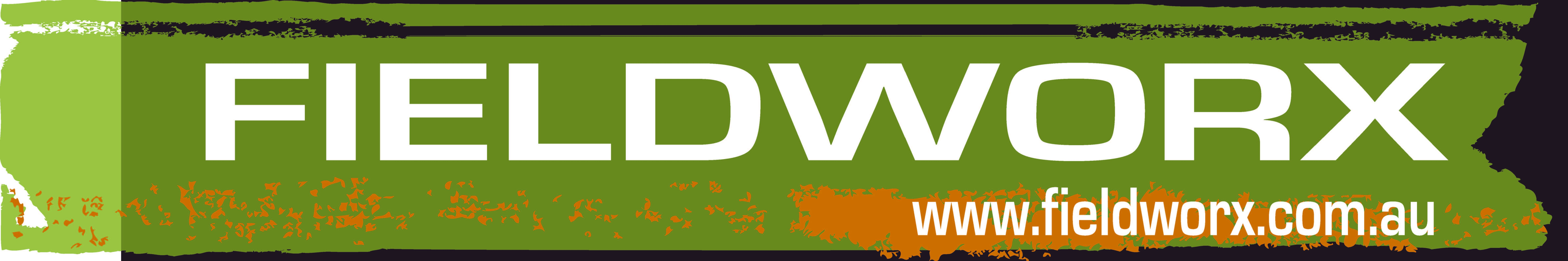 Challenges we encounter
Immersing yourself in others world and the fine line between impartiality and trusted colleagues/supervisor
Balancing the role as facilitator and evaluator 
Tension between telling the story that the data tells you and the one that clients want to hear
Clients who want to control the story….
Balancing process and outcome
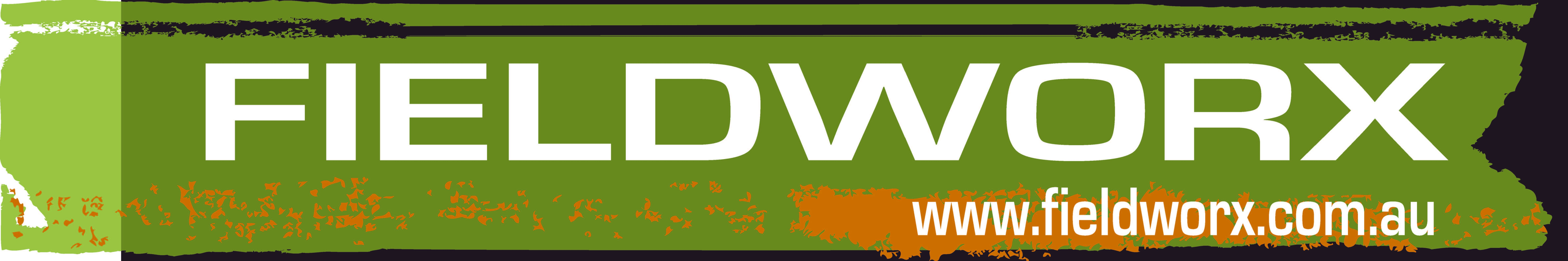 Lessons we have learnt..
Have a clear to guide process – STEER TM Strategy
Underlying assumptions – ask the right questions, to the right people to get the right information
Understand client type – the 4C’s
Evaluation reference group
Program logic – story telling
Clarify your role as evaluator - be prepared to be a learning facilitator 
Understand lifecycle of process 
Use a variety of tools/techniques
Build in workshop times
STEER STRATEGY TM – Ask the right questions to the right people to get the right information
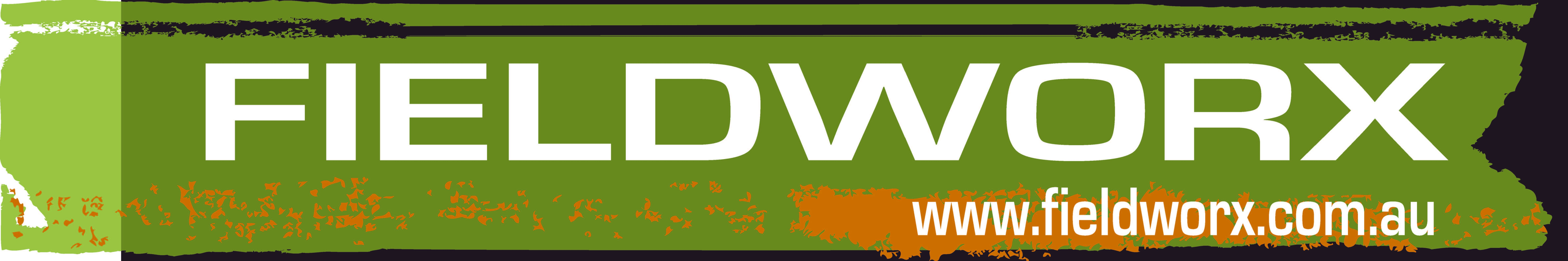 Understand Clients Needs
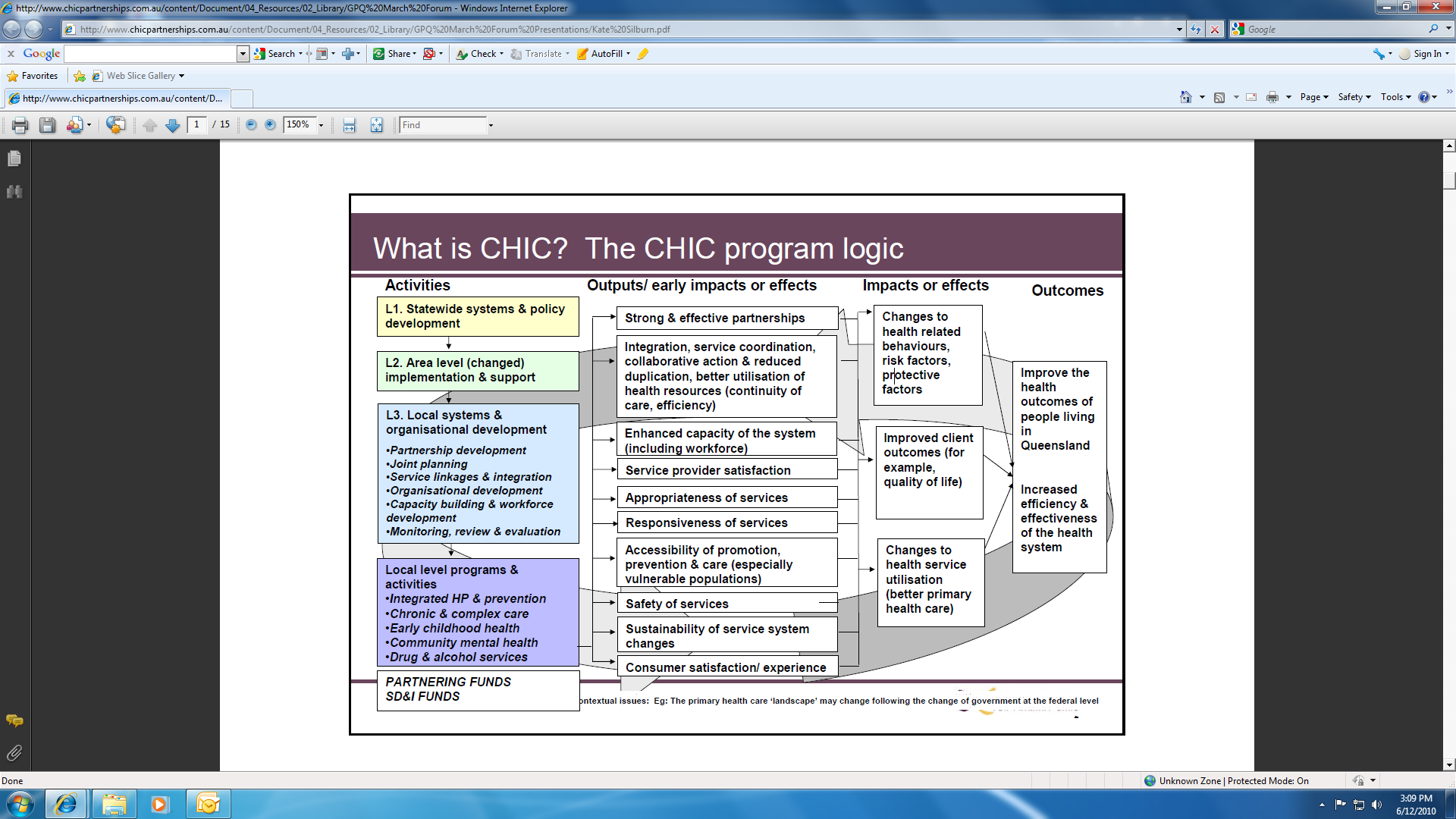 Lessons we have learnt..
Clarify your role as evaluator - be prepared to be a learning facilitator 
Understand lifecycle of process 
Use a variety of tools/techniques
Build in workshop times
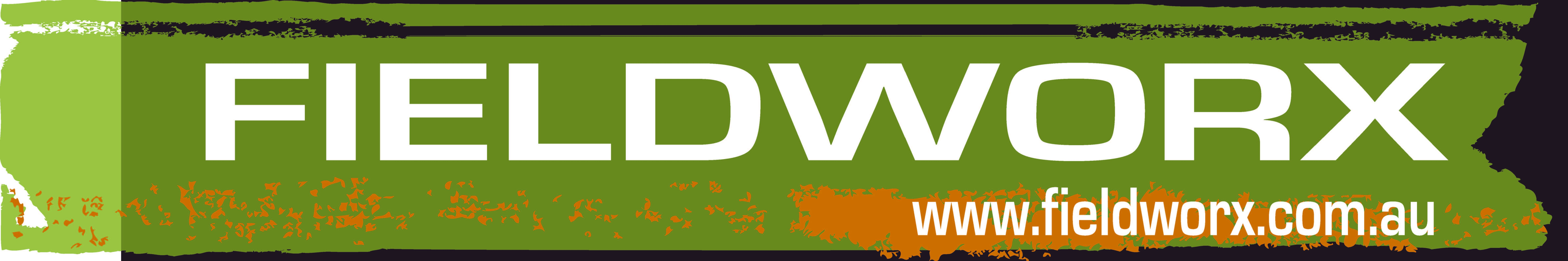 Tools
Most Significant Change Technique 
Scaling tools to notice and measure change
Picture Cards – strength based and solution focused (St Luke’s)
Action Learning/Research – What we tried? What worked and why? What got in the way and why? What will we do differently next time?
Facilitation & Workshop techniques – Technology of Participation, Focused Questioning, World Café etc… 
Program logic as the story to be told
Usual evaluation methodologies/techniques - interviews, surveys, focus groups, web 2.0
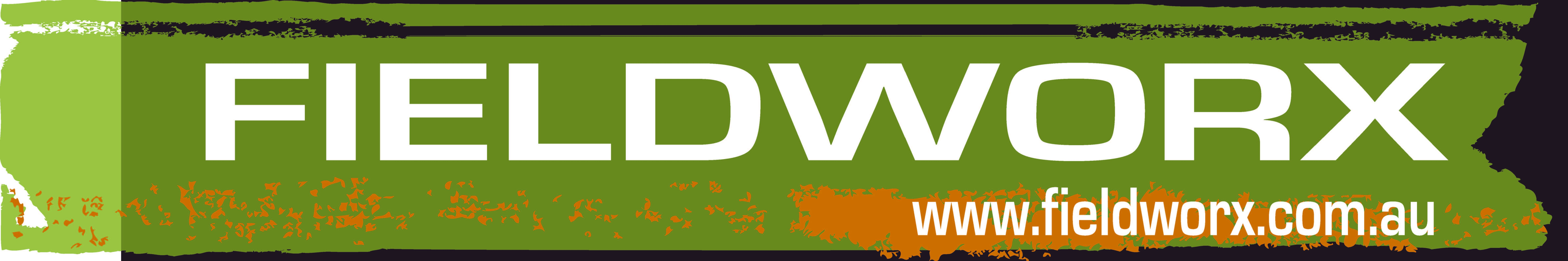 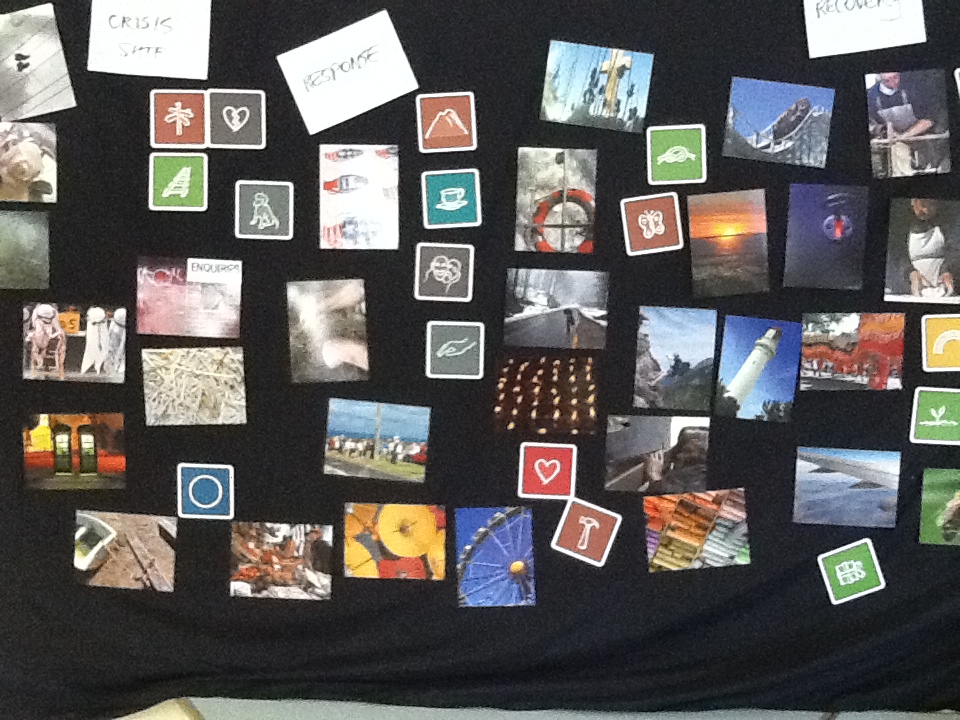 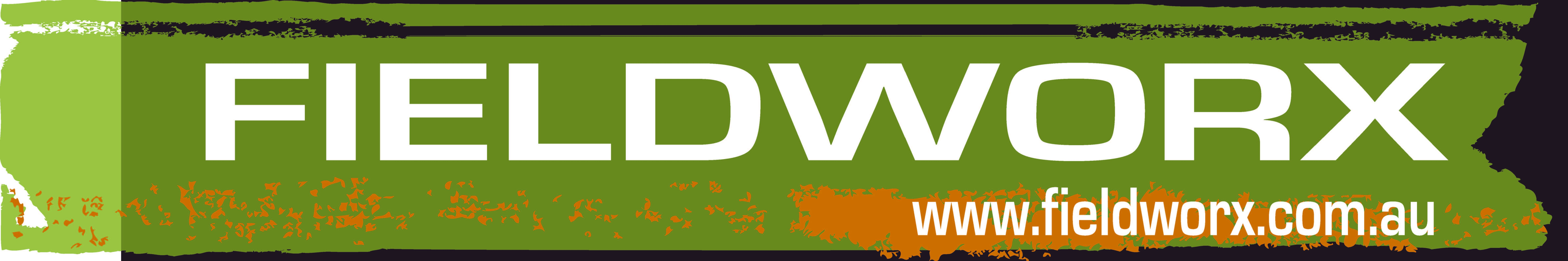 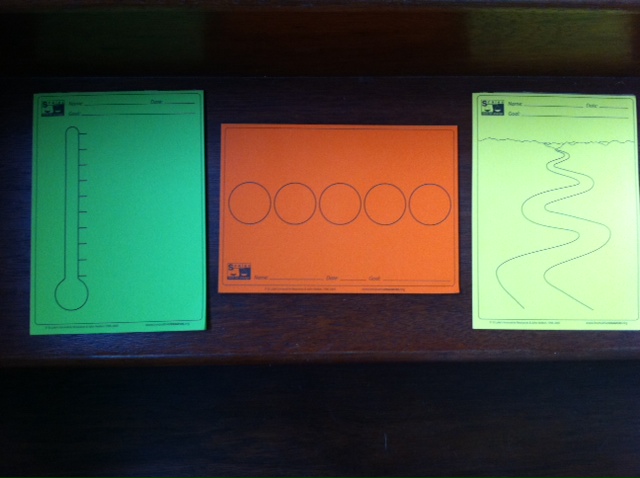 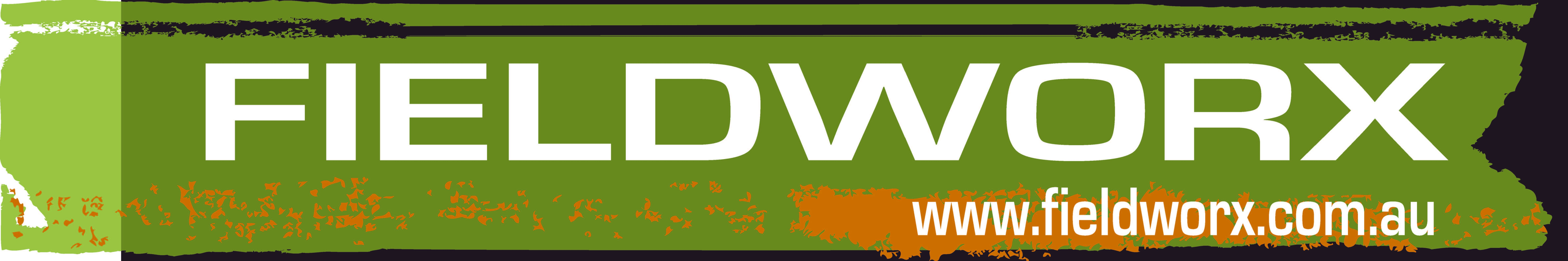 Thanks
You can find out more by checking out our website at

www.fieldworx.com.au
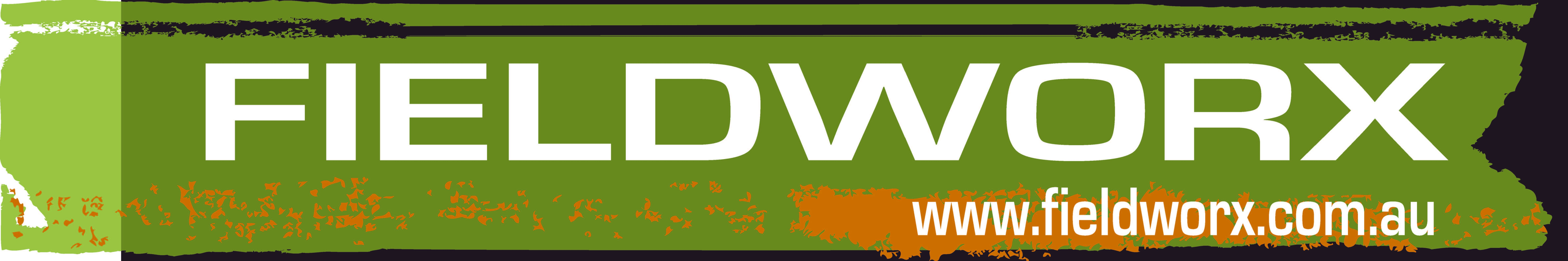